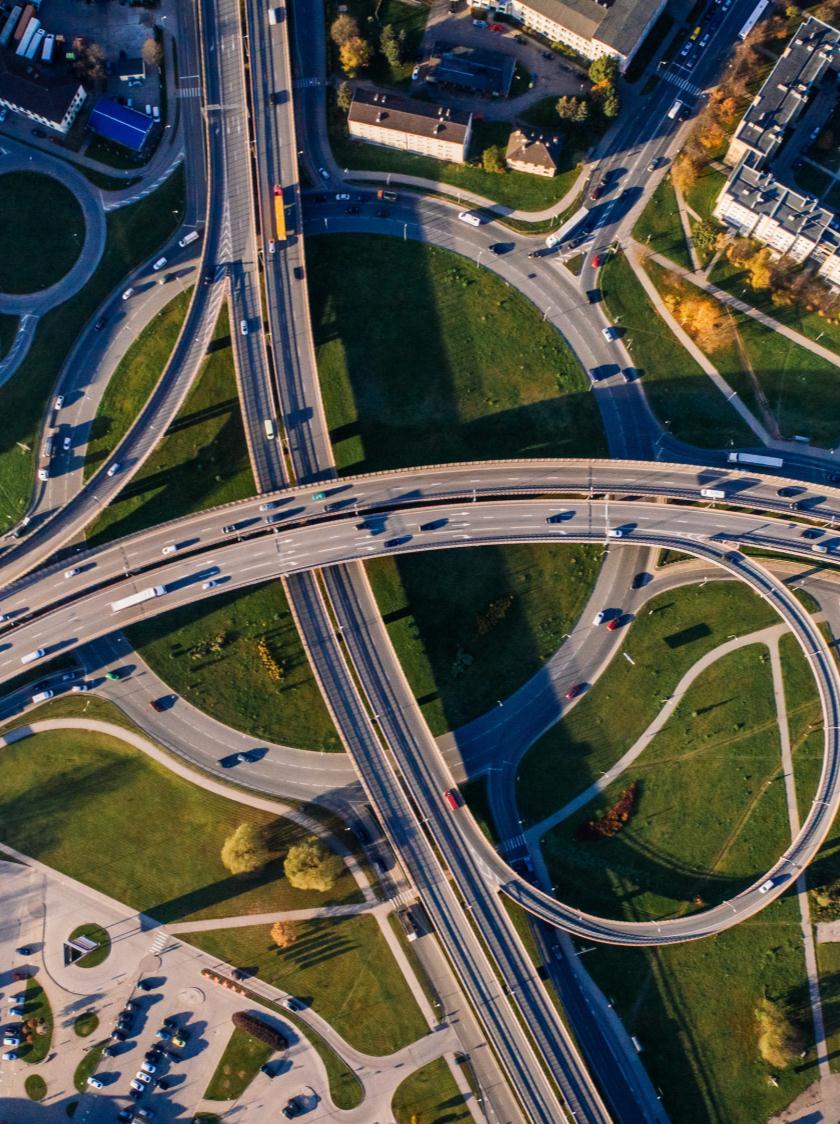 REAL ESTATE PROJECT PLANNING
房地产项目策划
We have many PowerPoint templates that has been specifically designed to help anyone that is stepping into the world of PowerPoint for the very first time
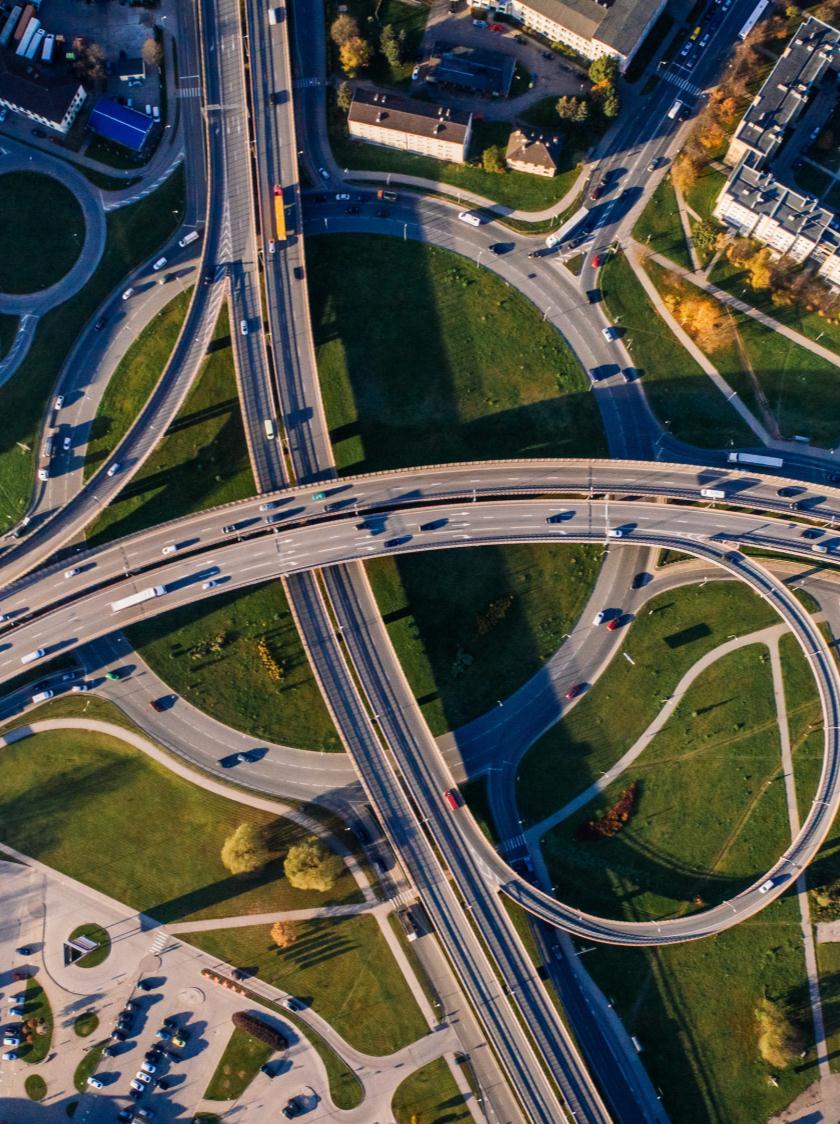 目录
CONTENTS
1
项目分析
项目定位
项目建议
市场分析
2
3
4
1
项目分析
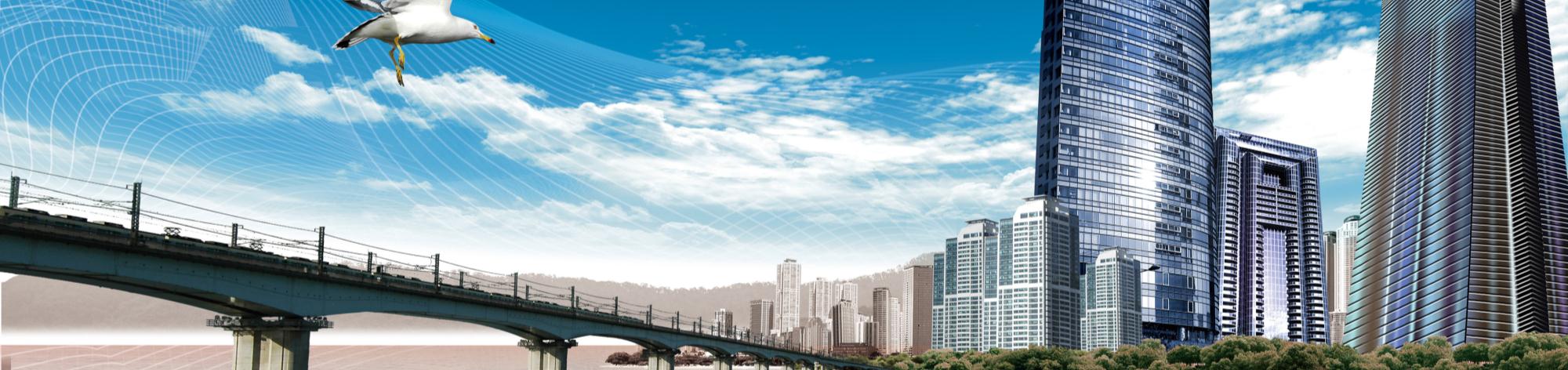 项目分析
您的内容打在这里，或者通过复制您的文本后，在此框中选择粘贴。 您的内容打在这里，或者通过复制您的文本后，在此框中选择粘贴。
2006
2021
2019
20XX
2002
输入标题
输入标题
输入标题
输入标题
输入标题
在此输入文字内容，文字不易太多，以简练为主，此模板作品在此输入文字内容；
在此输入文字内容，文字不易太多，以简练为主，此模板作品在此输入文字内容；
在此输入文字内容，文字不易太多，以简练为主，此模板作品在此输入文字内容；
在此输入文字内容，文字不易太多，以简练为主，此模板作品在此输入文字内容；
在此输入文字内容，文字不易太多，以简练为主，此模板作品在此输入文字内容；
单击填加标题
单击填加标题
在这里输入您的文字内容
在这里输入您的文字内容
在这里输入您的文字内容
在这里输入您的文字内容
单击填加标题
单击填加标题
在这里输入您的文字内容
在这里输入您的文字内容
在这里输入您的文字内容
在这里输入您的文字内容
项目分析
(一)您的内容打在这里，或者通过复制您的文本后，在此框中选择粘贴。 您的内容打在这里，或者通过复制您的文本后，在此框中选择粘贴。
(二) 您的内容打在这里，或者通过复制您的文本后，在此框中选择粘贴。 您的内容打在这里，或者通过复制您的文本后，在此框中选择粘贴。
(三)您的内容打在这里，或者通过复制您的文本后，在此框中选择粘贴。 您的内容打在这里，或者通过复制您的文本后，在此框中选择粘贴。
01
65%
02
20%
03
10%
04
10%
添加标题
在这里输入您的文字内容，在这里输入您的文字内容，在这里输入您的文字内容，在这里输入您的文字内容
添加标题
在这里输入您的文字内容，在这里输入您的文字内容，在这里输入您的文字内容，在这里输入您的文字内容
添加标题
在这里输入您的文字内容，在这里输入您的文字内容，在这里输入您的文字内容，在这里输入您的文字内容
添加标题
在这里输入您的文字内容，在这里输入您的文字内容，在这里输入您的文字内容，在这里输入您的文字内容
加入标题
加入标题
加入标题
加入标题
在这里输入您的文字内容
在这里输入您的文字内容
在这里输入您的文字内容
在这里输入您的文字内容，在这里输入您的文字内容，在这里输入您的文字内容，在这里输入您的文字内容，在这里输入您的文字内容，在这里输入您的文字内容，
在这里输入您的文字内容
在这里输入您的文字内容
2
市场分析
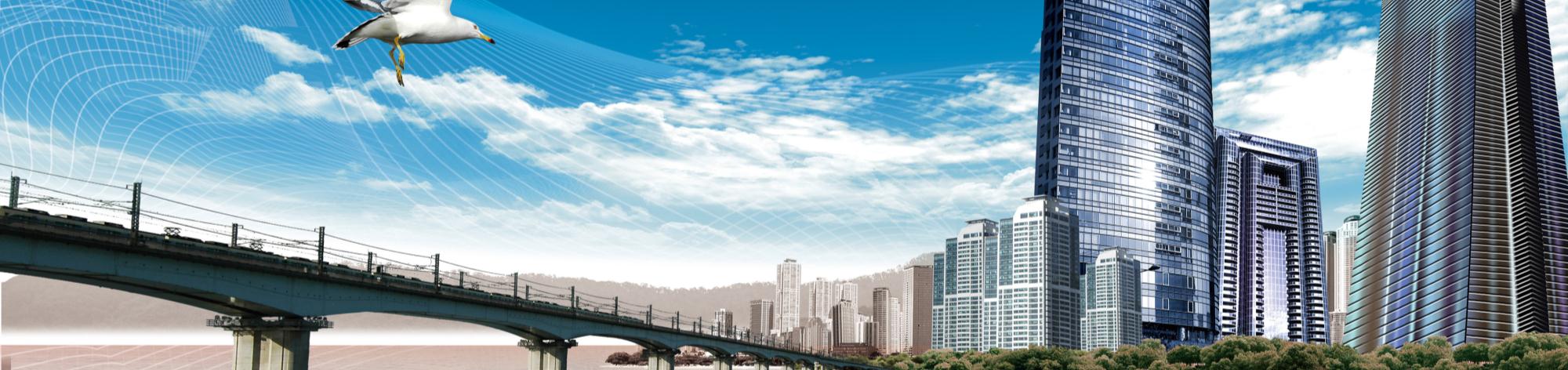 市场分析
您的内容打在这里，或者通过复制您的文本后，在此框中选择粘贴。 您的内容打在这里，或者通过复制您的文本后，在此框中选择粘贴。
您的内容打在这里，或者通过复制您的文本后，在此框中选择粘贴。 您的内容打在这里，或者通过复制您的文本后，在此框中选择粘贴。
您的内容打在这里，或者通过复制您的文本后，在此框中选择粘贴。 您的内容打在这里，或者通过复制您的文本后，在此框中选择粘贴。
市场分析
市场分析
市场分析
在这里输入您的文字内容，在这里输入您的文字内容，在这里输入您的文字内容，在这里输入您的文字内容，
在这里输入您的文字内容，在这里输入您的文字内容，在这里输入您的文字内容，在这里输入您的文字内容，
传单派发
短信群发
海报宣传
微信推广
在这里输入您的文字内容，在这里输入您的文字内容，在这里输入您的文字内容，在这里输入您的文字内容，
在这里输入您的文字内容，在这里输入您的文字内容，在这里输入您的文字内容，在这里输入您的文字内容，
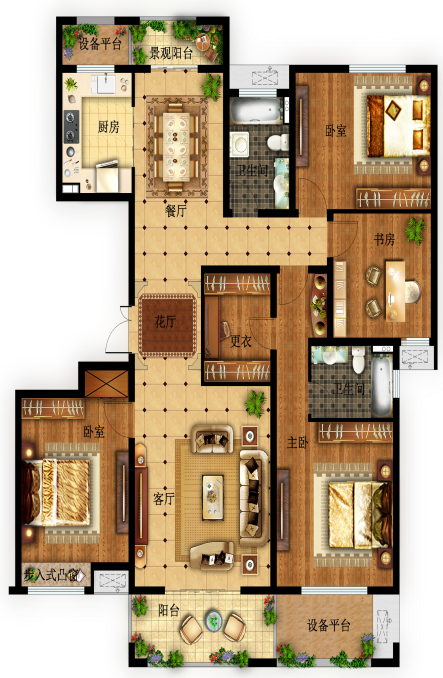 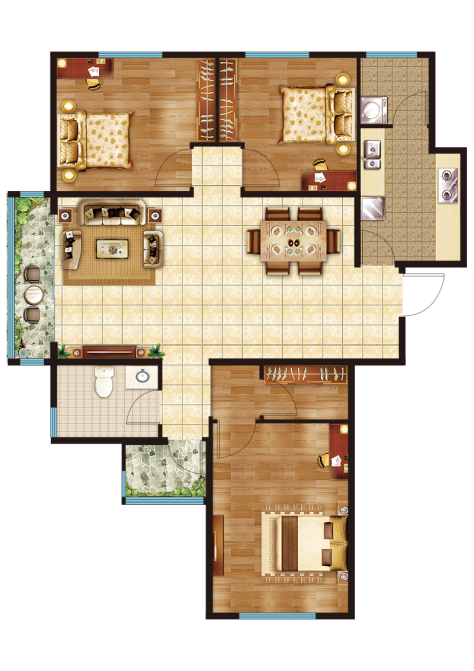 01
市场分析
02
市场分析
您的内容打在这里，或者通过复制您的文本后，在此框中选择粘贴。 您的内容打在这里，或者通过复制您的文本后，在此框中选择粘贴。
您的内容打在这里，或者通过复制您的文本后，在此框中选择粘贴。 您的内容打在这里，或者通过复制您的文本后，在此框中选择粘贴。
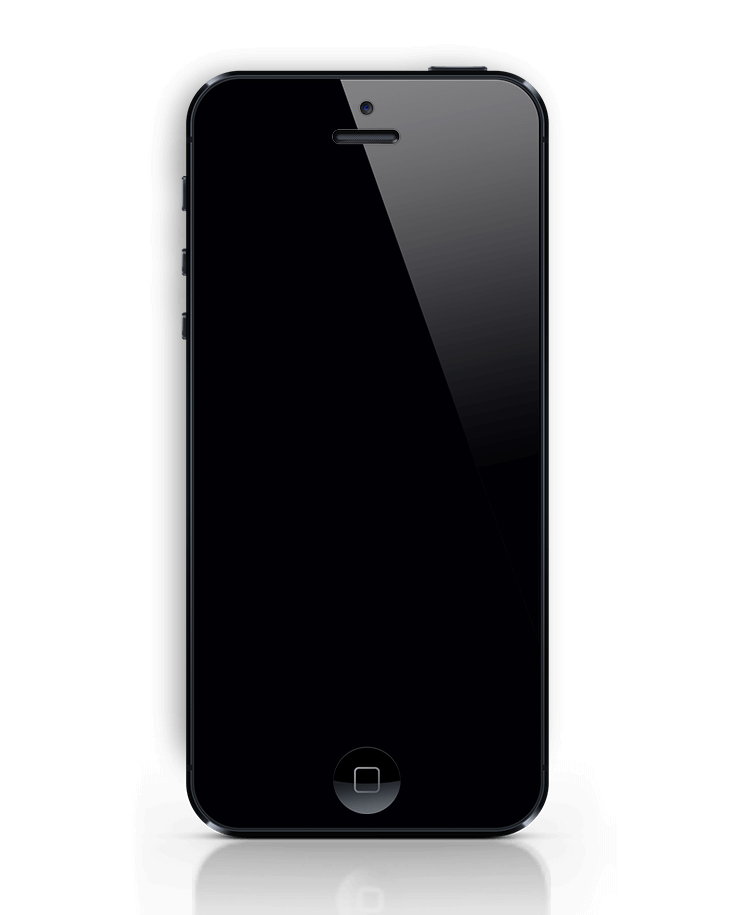 文字内容
2021-20XX
请替换文字内容
在这里输入您的文字内容，在这里输入您的文字内容，
在这里输入您的文字内容，在这里输入您的文字内容，在这里输入您的文字内容，在这里输入您的文字内容，在这里输入您的文字内容，在这里输入您的文字内容，在这里输入您的文字内容，在这里输入您的文字内容，在这里输入您的文字内容，在这里输入您的文字内容，在这里输入您的文字内容，在这里输入您的文字内容，在这里输入您的文字内容，在这里输入您的文字内容，在这里输入您的文字内容，在这里输入您的文字内容，
74%
2014-2015
文字内容
在这里输入您的文字内容，在这里输入您的文字内容，
在这里输入您的文字内容，在这里输入您的文字内容，在这里输入您的文字内容，
在这里输入您的文字内容，在这里输入您的文字内容，在这里输入您的文字内容，
在这里输入您的文字内容，在这里输入您的文字内容，在这里输入您的文字内容，
3
项目定位
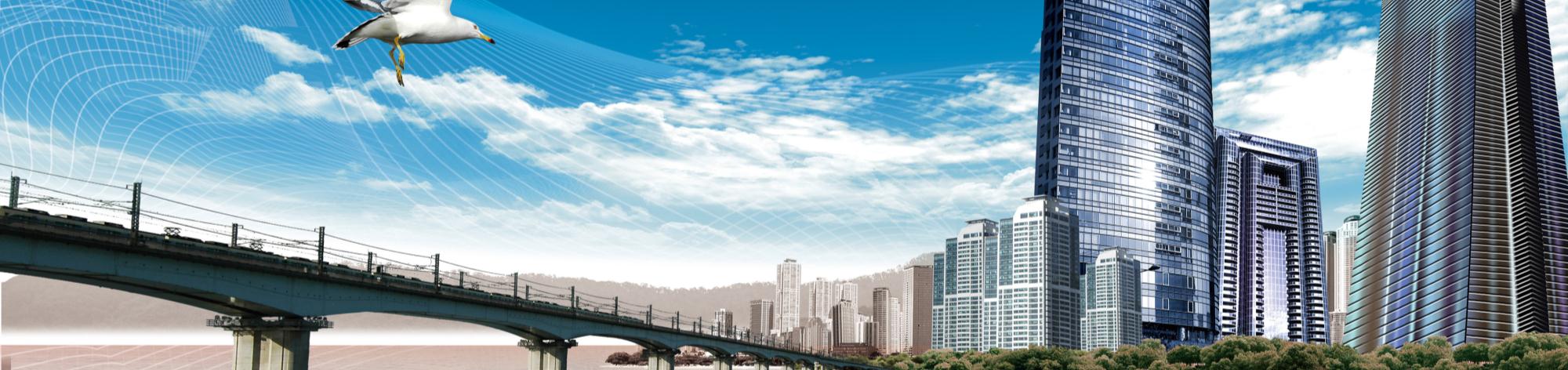 项目定位
您的内容打在这里，或者通过复制您的文本后，在此框中选择粘贴。 您的内容打在这里，或者通过复制您的文本后，在此框中选择粘贴。您的内容打在这里，或者通过复制您的文本后，在此框中选择粘贴。 您的内容打在这里，或者通过复制您的文本后，在此框中选择粘贴。
输入标题
输入标题
输入标题
输入标题
在此输入文字内容，文字不易太多，以简练为主，此模板作品在此输入文字内容；
在此输入文字内容，文字不易太多，以简练为主，此模板作品在此输入文字内容；
在此输入文字内容，文字不易太多，以简练为主，此模板作品在此输入文字内容；
在此输入文字内容，文字不易太多，以简练为主，此模板作品在此输入文字内容；
项目定位
您的内容打在这里，或者通过复制您的文本后，在此框中选择粘贴。 您的内容打在这里，或者通过复制您的文本后，在此框中选择粘贴。您的内容打在这里，或者通过复制您的文本后，在此框中选择粘贴。 您的内容打在这里，或者通过复制您的文本后，在此框中选择粘贴。
您的内容打在这里，或者通过复制您的文本后，在此框中选择粘贴。 您的内容打在这里，或者通过复制您的文本后，在此框中选择粘贴。您的内容打在这里，或者通过复制您的文本后，在此框中选择粘贴。 您的内容打在这里，或者通过复制您的文本后，在此框中选择粘贴。
项目建议
您的内容打在这里，或者通过复制您的文本后，在此框中选择粘贴。 您的内容打在这里，或者通过复制您的文本后，在此框中选择粘贴。您的内容打在这里，或者通过复制您的文本后，在此框中选择粘贴。 您的内容打在这里，或者通过复制您的文本后，在此框中选择粘贴。您的内容打在这里，或者通过复制您的文本后，在此框中选择粘贴。 您的内容打在这里，或者通过复制您的文本后，在此框中选择粘贴。
任务完成计划
75%
任务完成计划
65%
输入标题
输入标题
输入标题
在此输入文字内容，文字不易太多，以简练为主，此模板作品在此输入文字内容；
在此输入文字内容，文字不易太多，以简练为主，此模板作品在此输入文字内容；
在此输入文字内容，文字不易太多，以简练为主，此模板作品在此输入文字内容；
2010
2011
2012
2018
2021
20XX
输入标题
输入标题
输入标题
在此输入文字内容，文字不易太多，以简练为主，此模板作品在此输入文字内容；
在此输入文字内容，文字不易太多，以简练为主，此模板作品在此输入文字内容；
在此输入文字内容，文字不易太多，以简练为主，此模板作品在此输入文字内容；
4
项目建议
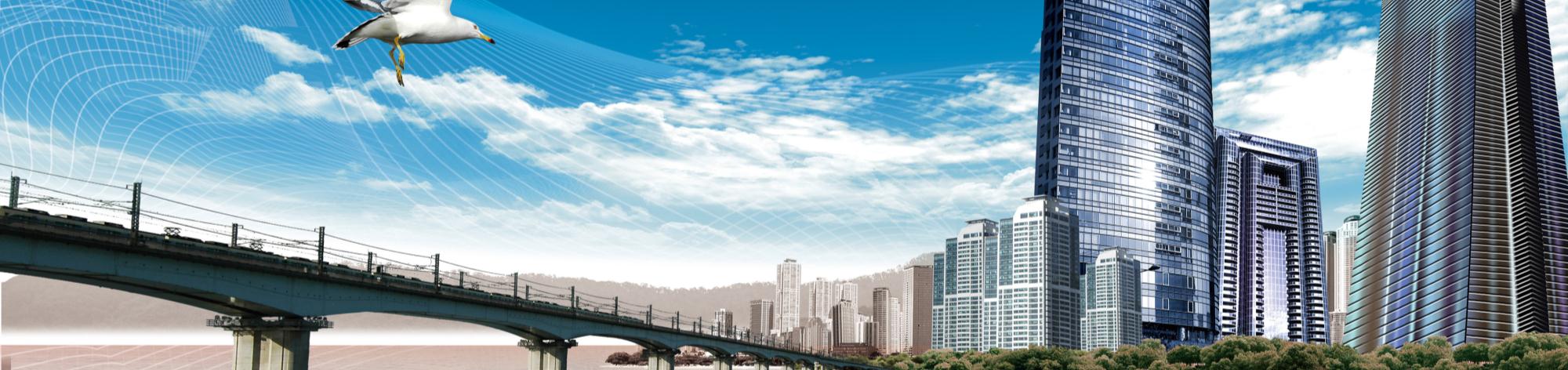 单击填加标题
单击填加标题
Marketplace
Consumer
单击填加标题
Product
单击填加标题
单击填加标题
New
Old
在这里输入您的文字内容
在这里输入您的文字内容
在这里输入您的文字内容
在这里输入您的文字内容
在这里输入您的文字内容，在这里输入您的文字内容，在这里输入您的文字内容，
在这里输入您的文字内容，在这里输入您的文字内容，在这里输入您的文字内容，
在这里输入您的文字内容，在这里输入您的文字内容，在这里输入您的文字内容，
在这里输入您的文字内容，在这里输入您的文字内容，在这里输入您的文字内容，
在这里输入您的文字内容，在这里输入您的文字内容，在这里输入您的文字内容，在这里输入您的文字内容，在这里输入您的文字内容，
50%
62%
75%
45%
90%
标题文字添加
标题文字添加
标题文字添加
标题文字添加
在这里输入您的文字内容
在这里输入您的文字内容
在这里输入您的文字内容
在这里输入您的文字内容
在这里输入您的文字内容
在这里输入您的文字内容
在这里输入您的文字内容
在这里输入您的文字内容
在这里输入您的文字内容
在这里输入您的文字内容
在这里输入您的文字内容
在这里输入您的文字内容
在这里输入您的文字内容
在这里输入您的文字内容
标题文字添加
标题文字添加
标题文字添加
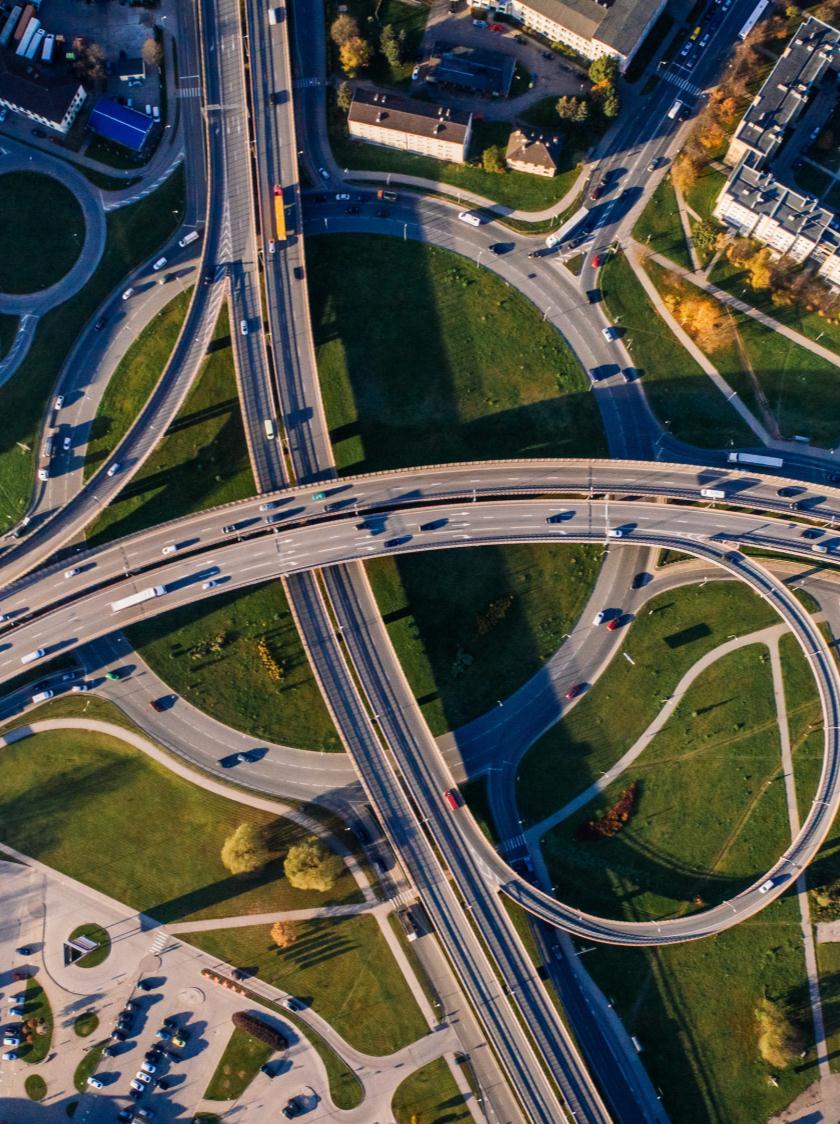 REAL ESTATE PROJECT PLANNING
谢谢大家观看
We have many PowerPoint templates that has been specifically designed to help anyone that is stepping into the world of PowerPoint for the very first time